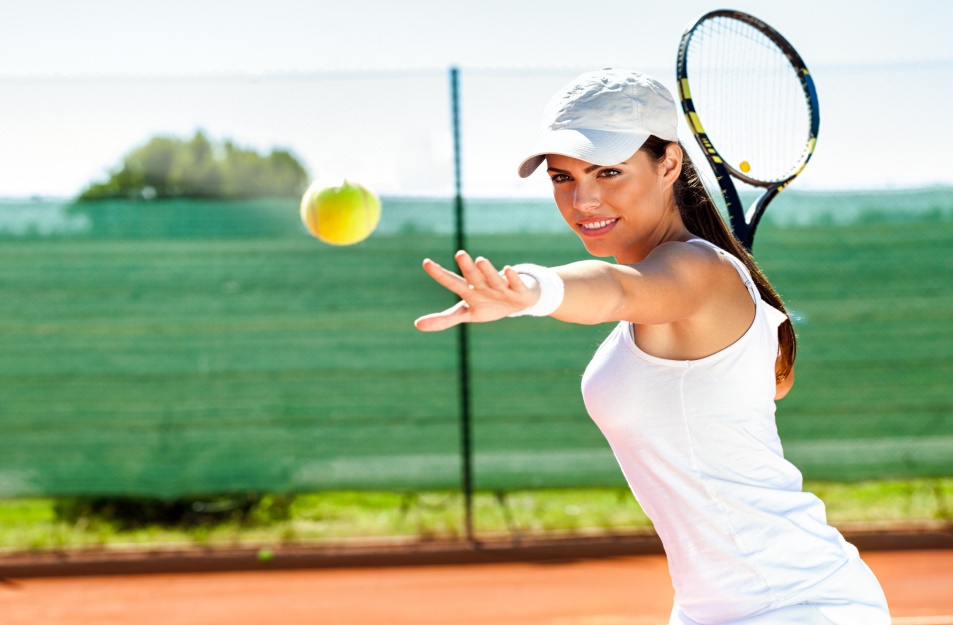 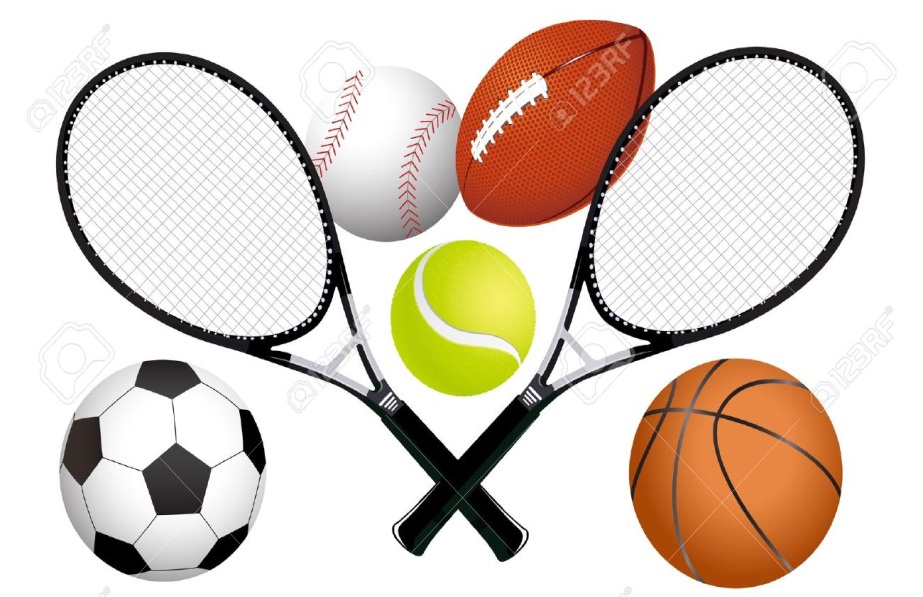 Спорт нам нужен, 
мы со спортом дружим
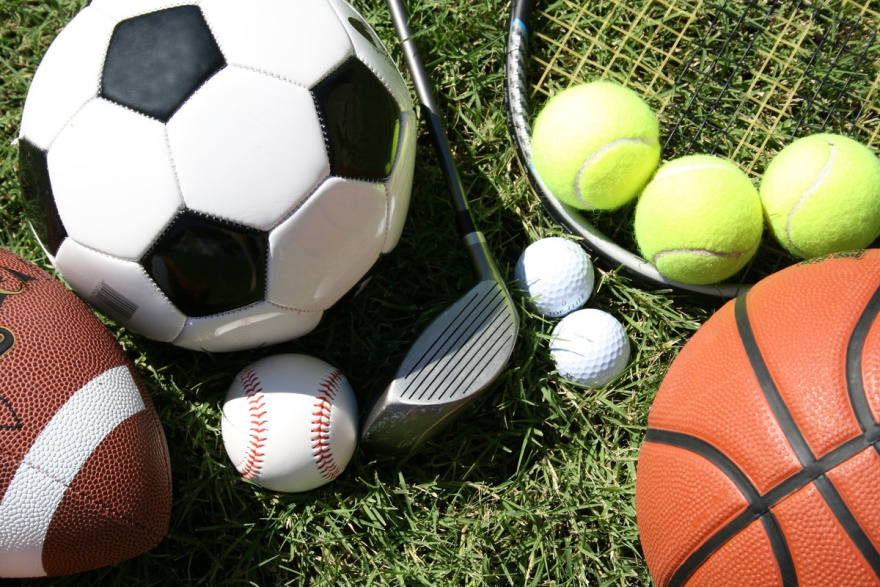 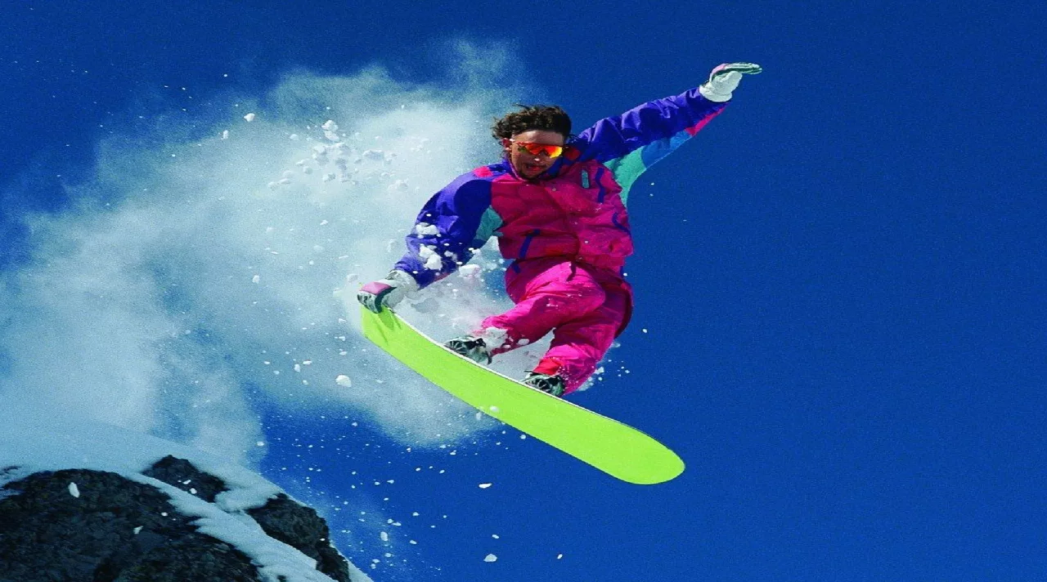 Сущность спорта
"Спорт - составная часть физической культуры, исторически сложившаяся в форме соревновательной деятельности и специальной практики подготовки человека к соревнованиям".

 (Федеральный закон
 "О физической культуре и спорте в Российской Федерации" от 6 мая 1999 года)
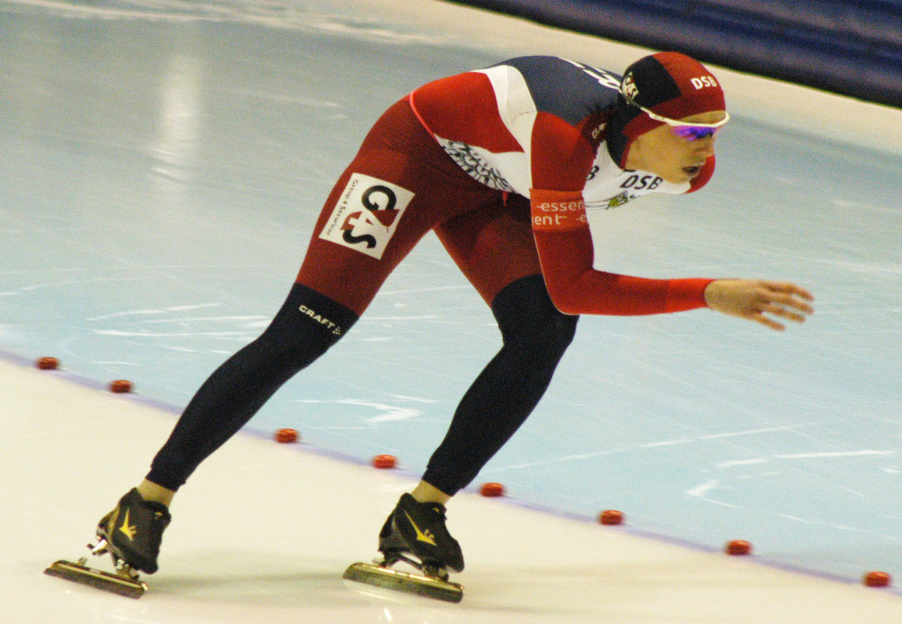 .
Главное отличие спорта от физической культуры – это соревновательный компонент.
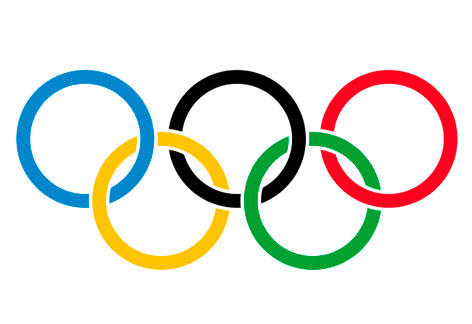 Особенности  спорта :
  ярко выраженная состязательность, 
стремление к победе и достижению высоких результатов
	все это требует повышенной мобилизации физических, психических и нравственных качеств человека, которые совершенствуются в процессе рациональной тренировки и участия в соревнованиях
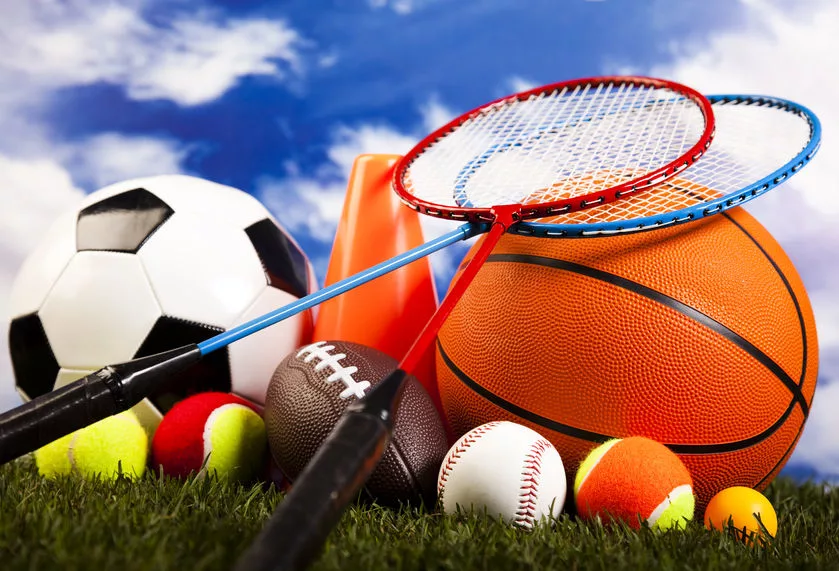 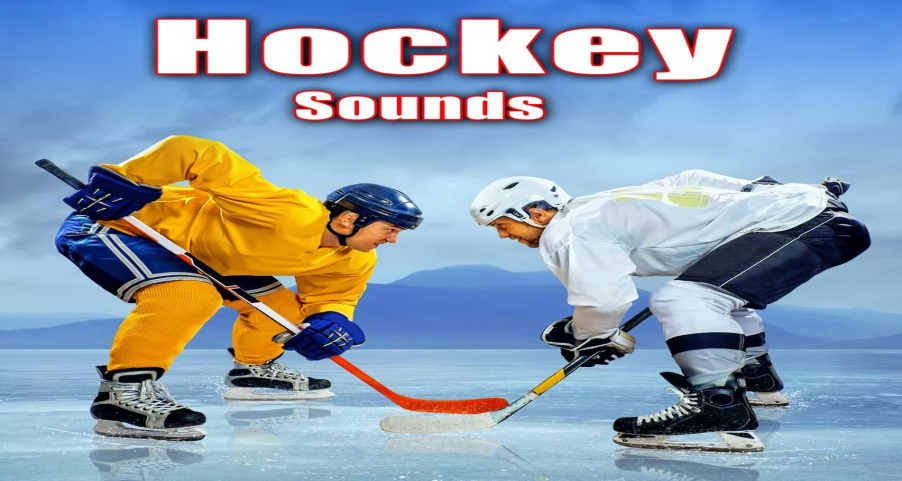 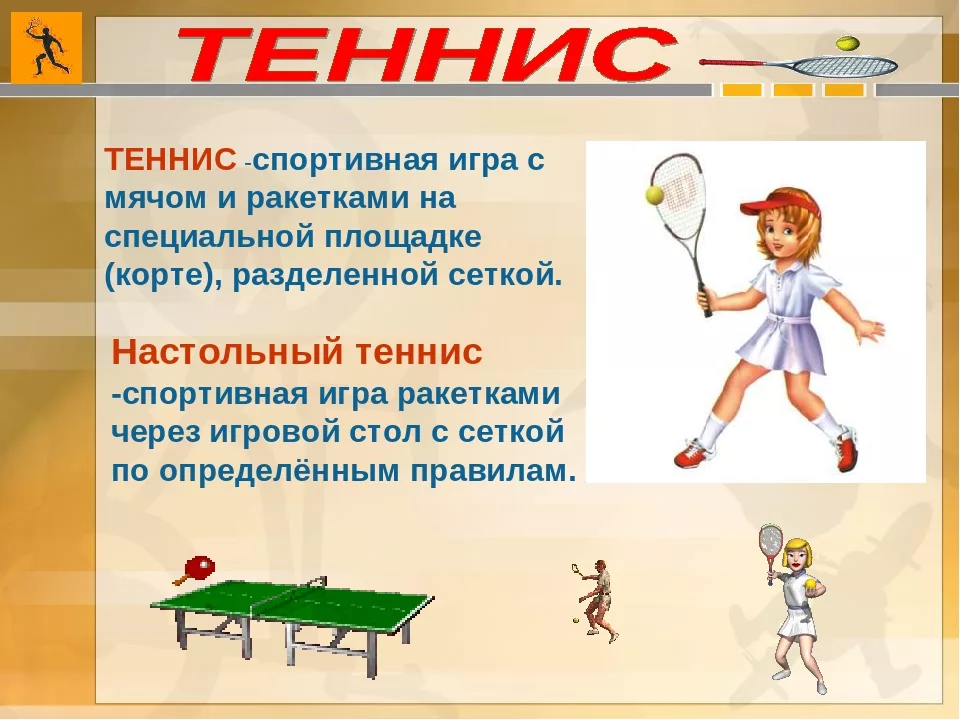 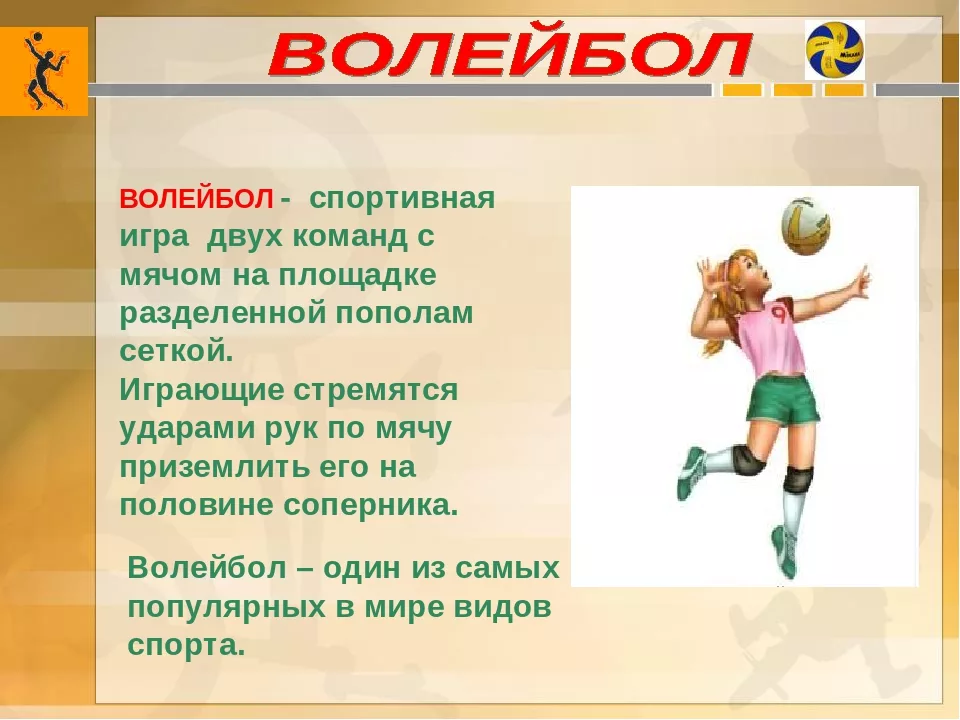 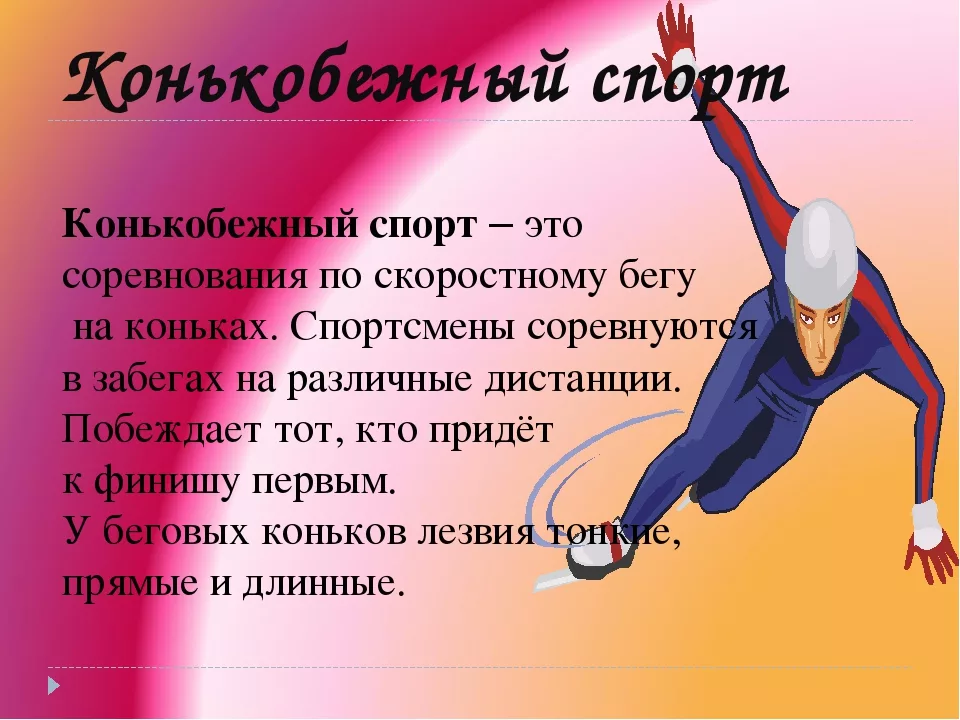 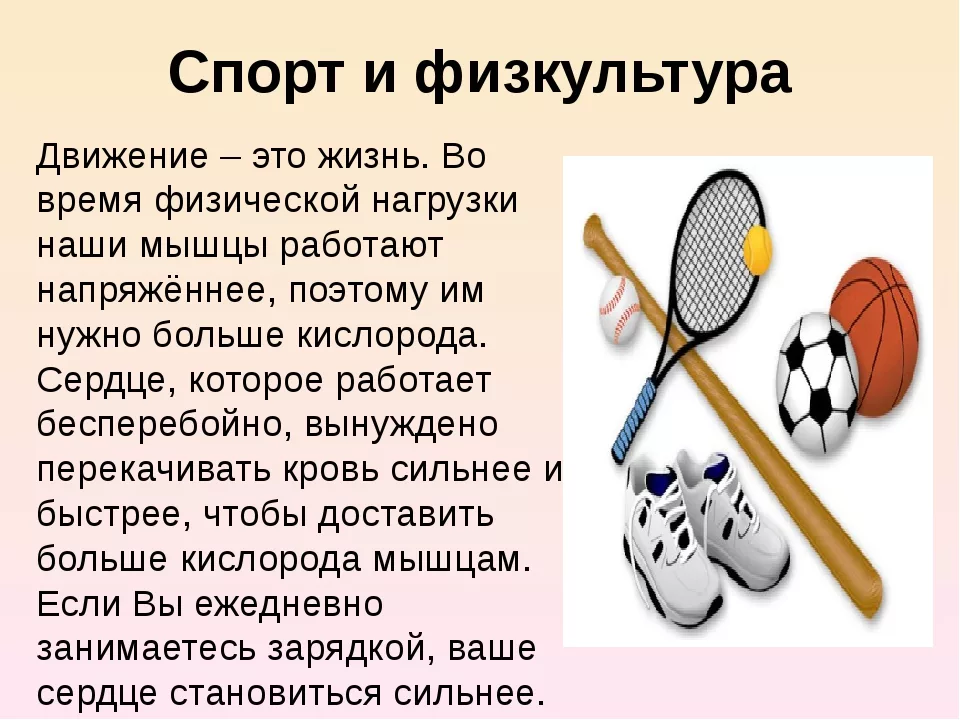 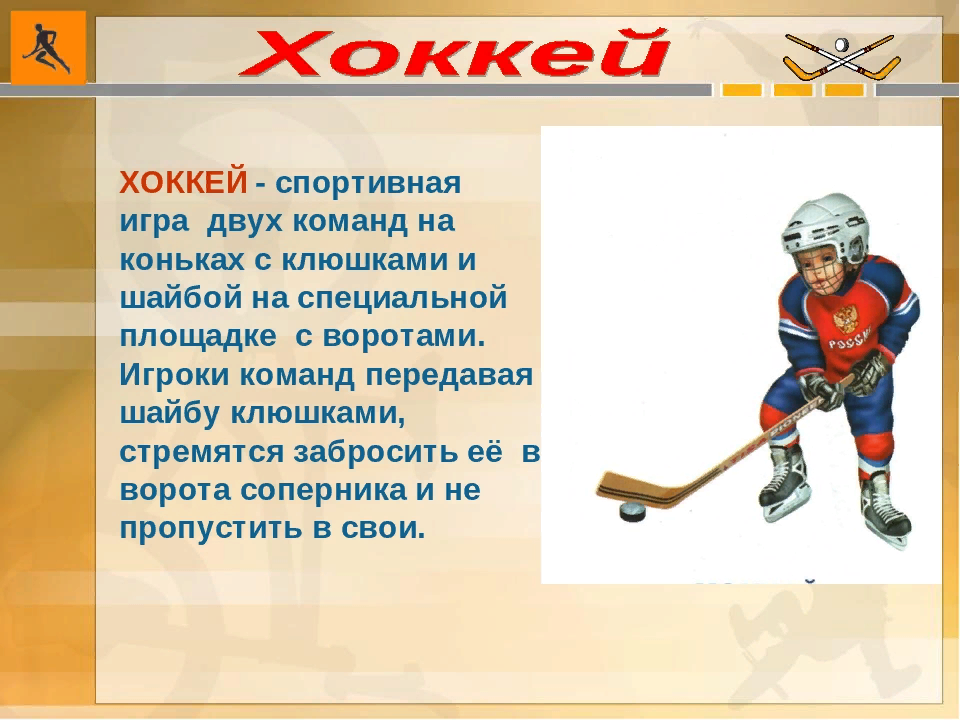 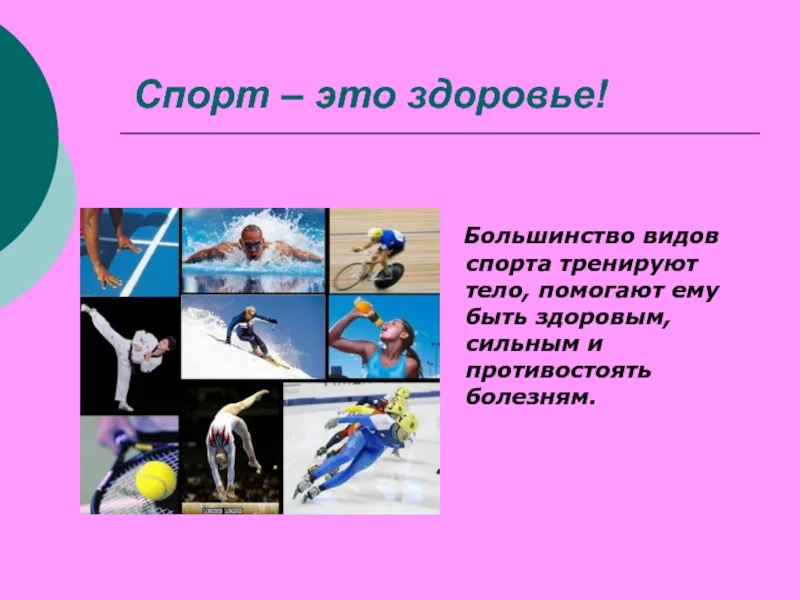 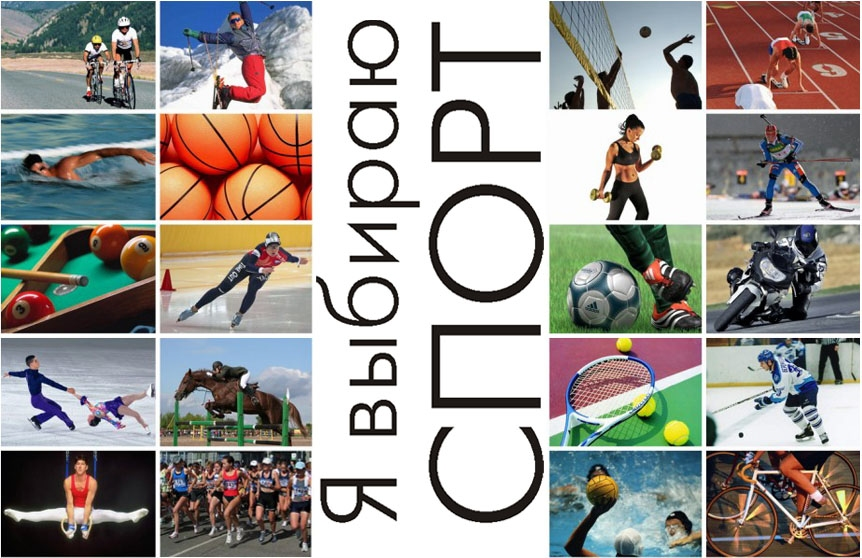